『子どもたちの社会的な自立のために
　　　  　　　　　　～不登校児童生徒への支援と取組み～』別添資料（R07年．２月版）

政令市を除く府内公立小中学校が現在連携し、出席扱いしているフリースクール等の情報をまとめました。今後の連携の参考とし、不登校児童生徒の社会的自立のために、適切な支援をお願いします。
【大阪市】
㉒
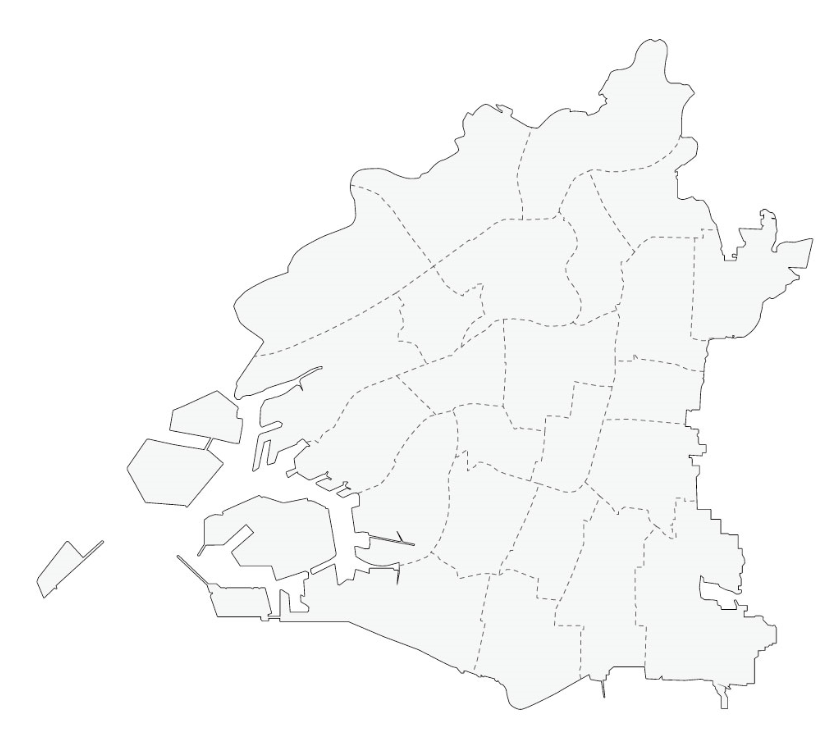 ㉑
③
②
④
①
⑦
⑧
⑩
⑥
⑭
⑨
⑤
⑫
⑬
⑪
⑲
⑰
⑮
⑱
⑯
所在地　
【淀川区】
【淀川区】
【淀川区】
【旭区】
【北区】
【北区】
【北区】
【北区】　　　　　　　　　　　　　　　　　　　　　　　　　　 
【城東区】
【城東区】
【中央区】
【東成区】
【西区】
【西区】
【浪速区】
【天王寺区】
【西成区】
【阿倍野区】
【阿倍野区】
【住吉区】
【淀川区】
【東淀川区】
①　飛鳥未来中等部・初等部　大阪教室
②　スクールプラス
③　フリースペースなごむ　
④　特定非営利活動法人　志塾フリースクール　クロッキオ教室　　　　　　　　　　　　　　　　　　　　　　　　
⑤　八洲学園中等部　（梅田キャンパス）　　　　　　　　　　　　　　　　　　　　　　　　　　 
⑥　学研のサポート校　学研WILL学園　（大阪梅田キャンパス）
⑦　フリースクールみなも
⑧　せいさフリースクールいずみ
⑨　志塾フリースクール　TRANSIT教室
⑩　フリースペースひまわり
⑪　八洲学園中等部（大阪中央校）
⑫　フリースクール・フォロ
⑬　Ecole de らじぇむ　（えこじぇむ）
⑭　YMCA学院 中等部 ～J-IVY～
⑮　フリースクールこころ
⑯　クラーク国際中等部大阪天王寺キャンパス
⑰　特定非営利活動法人　志塾フリースクール　レヴィスタ教室
⑱　フリースクール「ラヴニール」
⑲　学校法人角川ドワンゴ学園N中等部　通学コース天王寺キャンパス
⑳　NPO法人ろーたす
㉑　全日制　類学舎
㉒　フリースクールここ淡路校【ういるも】
⑳
フリースペースなごむ
飛鳥未来中等部・初等部　大阪教室
スクールプラス
①
③
②
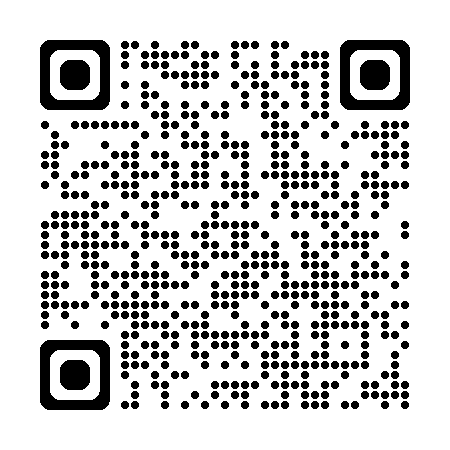 訪問支援
訪問支援
訪問支援
学習支援
学習支援
学習支援
教育相談
教育相談
教育相談
体験活動
体験活動
体験活動
大阪市淀川区宮原5-6-3-204
050-5491-5047
06-7165-5629
06-6195-3478
大阪市淀川区西中島６丁目11-23
大阪市淀川区西中島4-5-22　４F
電話番号
電話番号
電話番号
所在地
所在地
所在地
2021年４月
西寺　志裕子
余島　英里加
坂上　達哉
開設年月
開設年月
開設年月
2018年6月
２０１0年４月
代表者
代表者
代表者
小学校４年生～中学校３年生
高卒資格取得希望者
入学金：　　　　　　　　　　50,000円
スタンダードコース：52,000円/月
（最大週５日登校）　
２DAYコース：　　　 30,000円/月
（最大週２回登校）
ネットコース：　　　　 15,000円/月
入学金：20,000円～
授業料：14,000円～/月
入学金：　なし
初月：500円/回
以降の月額利用料：10,000円～
小学校４年生～中学校３年生
小学生・中学生・高校生
対象
対象
対象
費用
費用
費用
月～金曜日
10時００分～14時50分
月～金曜日
10時00分～17時00分
月～金曜日
　10時00分～17時00分
土曜日
　10時00分～15時00分
活動日時
活動日時
活動日時
・学校連携可能　　　　　　　　　　　　　　　・こどもサポートネット連携可能
・個別支援、対応可能　　　　　　　　　　　 ・保護者様のみの相談可能
・登校までの親子サポ―ト可能　　　　　・塾代助成カードの利用可能
・個別学習指導
・AI学習
・カウンセリング可能
・学校連携可能
その他
・姉妹校（高等学校や各種専門学校）との連携授業あり
・月に１回以上の課外活動（社会見学・遠足など）
・カウンセリング可能
・学校連携可能
その他
その他
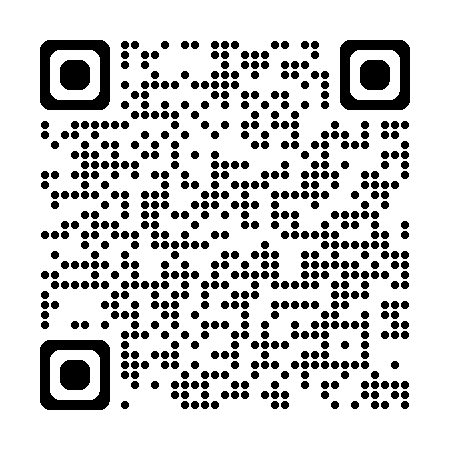 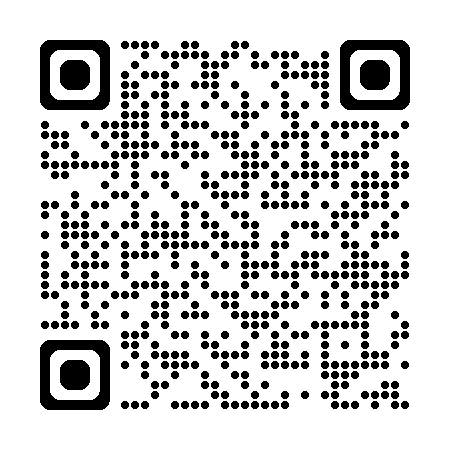 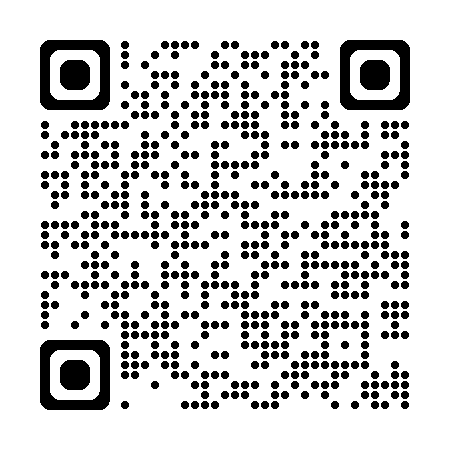 特定非営利活動法人
志塾フリースクール　クロッキオ教室
学研のサポート校
学研WILL学園（大阪梅田キャンパス）
八洲学園中等部（梅田キャンパス）
④
⑥
⑤
訪問支援
訪問支援
訪問支援
学習支援
学習支援
学習支援
教育相談
教育相談
教育相談
体験活動
体験活動
体験活動
大阪市北区中崎西１ー２ー１３
サプライズビル３F・４F
大阪市北区梅田１－３－１
大阪駅前第１ビル２F
06-4392-4109
06-6292-8230
06-6343-1173
大阪市旭区高殿7-18-7
電話番号
電話番号
電話番号
所在地
所在地
所在地
1997年４月
丸山　括哉
坂口　寛人
林　周剛
開設年月
開設年月
開設年月
２０１5年４月
２０１３年４月
代表者
代表者
代表者
【入学金】
　　 110,000円/高等部
　　　 24,200円/中等部
【月額指導料】
　総合コース（週５日）：　　　 66,000円/月
　選択コース（週３日）：       44,000円/月
　在宅コース（家庭訪問型）：55,000円/月
入学金：10,000円
　　　　　（ご兄弟が在籍される場合は5,000円）
保険料：650円/年
月謝：29,000/月
空調費（夏期・冬期のみ）：500円/月
教材費：　　5,000円/年
入学金・授業料は無料です。
※特別クラスを設定している
キャンパスもあります。
小学生～概ね20歳
小学生・中学生・高校生
中学生
対象
対象
対象
費用
費用
費用
月・火・水・金曜日
10時00分～16時00分
木曜日
13時00分～16時00分
（毎月最終木曜日はお休み）
月・火・木・金曜日は
10時00分～17時00分
水曜日は
11時00分～16時00分
４月～３月
（８月夏休み、年末年始は休講）
月・水・金曜日は
９時00分～11時50分
火・木曜日は
12時40分～15時30分
活動日時
活動日時
活動日時
・オンラインでのサポートも実施可能
・塾代助成カードの利用可能
その他
・オンラインサロンにて、保護者同士の座談会などを月１回開催
・運動部（体育館を貸し切ってのバドミントンやバスケットボール）などの活動
・年に１回の修学旅行（沖縄、東京など）
体験活動は特別クラスとして実施。
パソコン、美容、アニメ・イラストから選択
その他
その他
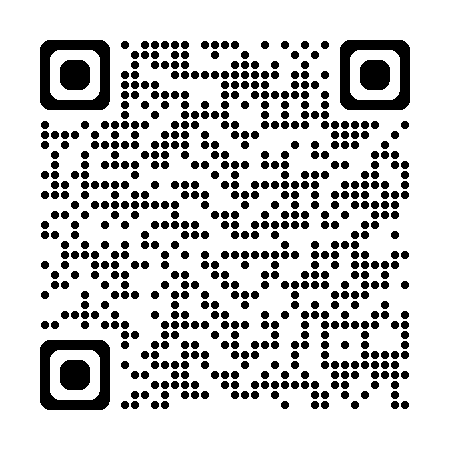 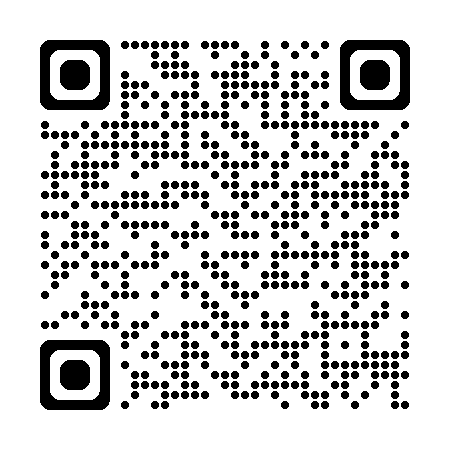 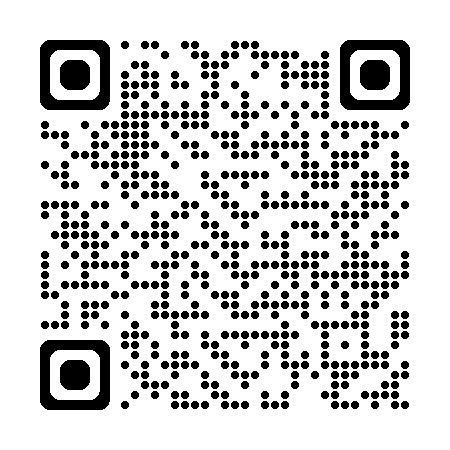 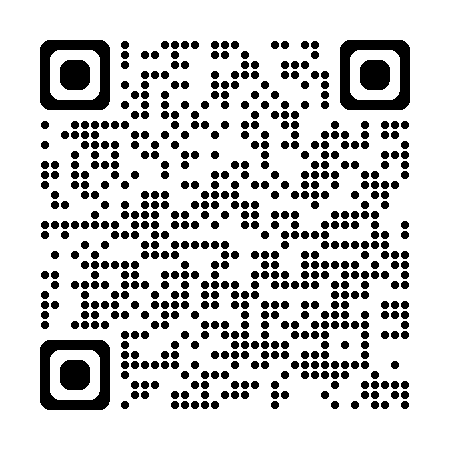 フリースクールみなも
せいさフリースクールいずみ
志塾フリースクールTRANSIT教室
⑦
⑨
⑧
訪問支援
訪問支援△
訪問支援
学習支援
学習支援
学習支援
教育相談
教育相談
教育相談
体験活動
体験活動
体験活動
大阪市城東区成育３-14-13 
旭伸ビル４階
大阪市北区東天満1-4-3
06-6881-0803
06-6147-3830
06-6180-8663
大阪市北区天満４丁目13-11
(星槎国際高等学校大阪学習センター　内)
電話番号
電話番号
電話番号
所在地
所在地
所在地
今川　将征
統括　山本　佳世
北浦　康成
開設年月
開設年月
開設年月
2004年11月
代表者
代表者
代表者
2021年９月
週１回：20,000円/月
週２回：35,000円/月
週３回：40,000円/月
週４回：45,000円/月
６才～20才（入会は１８才まで）
小学校４年生～中学校３年生
小学校４年生～高校３年生
対象
対象
対象
費用
費用
費用
入学金：25,000円
月謝：19,200円（月４日まで）
　　　　または39,600円（月５日以上）
31,900円（税込）
月・火・水・金曜日
11時00分～16時30分
月・火・水・金曜日
（※木曜日はお休み）
月～金曜日
活動日時
活動日時
活動日時
・併設の個別指導塾、通信制高校サポート校あり
・親の会、父親の会あり
・学校連携可能
その他
その他
その他
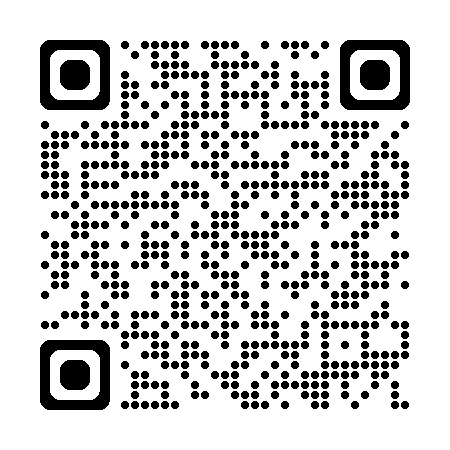 広域通信制高等学校の星槎国際高等学校大阪学習センター併設。
水曜日はフリースクール生のみの授業、月・火・金の利用は、高校生と一緒に体験型のゼミ授業（選択式）に参加。
訪問支援については、保護者との話し合いの上で、必要と判断した場合に限り実施することもあり。
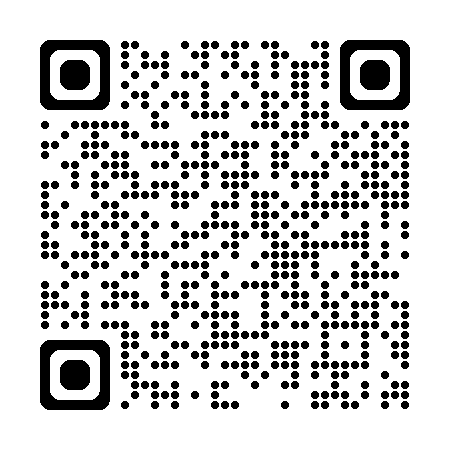 フリースクール・フォロ
フリースペースひまわり
八洲学園中等部（大阪中央校）
⑩
⑪
⑫
訪問支援
訪問支援
訪問支援
学習支援△
学習支援
学習支援
教育相談
教育相談
教育相談
体験活動
体験活動
体験活動
大阪市中央区玉造1-3-15
090-9695-1846（代表の携帯）
06-6762-1248
06-6720-8100
大阪市城東区蒲生1丁目6-21
大阪市東成区中道1-3-43
電話番号
電話番号
電話番号
所在地
所在地
所在地
小川（松谷）　裕子
林　周剛
加藤　直人
開設年月
開設年月
開設年月
２０１３年４月
２０01年１0月
代表者
代表者
代表者
2009年4月
教材費：　　5,000円/年
入学金・授業料は無料です。
小学生以上
中学生
６歳（小１年齢）～19歳
体験入会（4回）：5,000円
入会金：30,000円（現在は暫定的に無料）
週４日会員：33,800円/月
月４日会員：18,400円/月
親子会員：10,000円/月
対象
対象
対象
費用
費用
費用
利用料金：１日500円
（入会金なし。　利用にあたって、１ヶ月１口500円
　からのサポーター【賛助会員】会費をお願いして
　いる。）
毎週火・木・（金）曜日
11時00分～17時00分
（祝日は休み。金曜日は前日までに利用・
　見学などの連絡があれば開室する。）
月・火・木曜日
12時40分～１４時30分
月～金曜日（祝日除く）
10時30分～17時00分
（年齢によるスライド制）
活動日時
活動日時
活動日時
学習支援は子どもから希望があれば。
活動内容は子どもとスタッフが相談して決める。
土日に子どもも大人も参加できる交流会や親の相談交流会を実施。
その他
・学校連携可能
・親の会
その他
その他
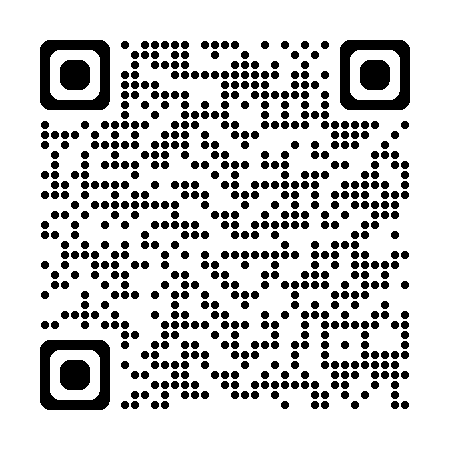 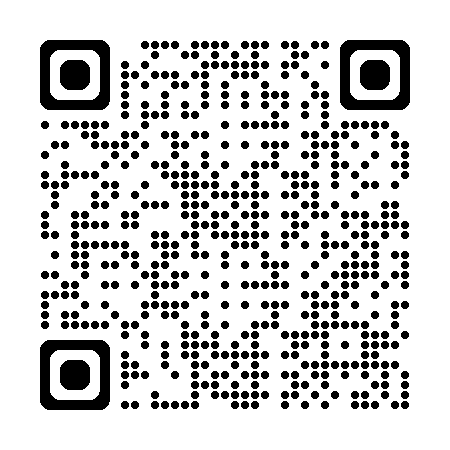 えこーる　　　　ど
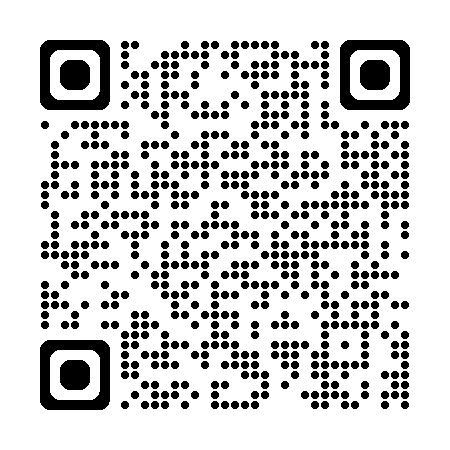 フリースクールこころ
⑬
⑭
⑮
Ecole de らじぇむ　（えこじぇむ）
訪問支援△
訪問支援
訪問支援
学習支援
学習支援
学習支援
教育相談
教育相談
教育相談
体験活動
体験活動
体験活動
大阪市浪速区元町1-5-7
ナンバプラザビル602
大阪市西区南堀江３丁目11-22
HORIE JNSビル　６階
06-4394-8697
06-6459-1771
06-6636-6118
大阪市西区土佐堀1-5-6
電話番号
電話番号
電話番号
所在地
所在地
所在地
水流添　綾
池田　聡美
井上　徹
開設年月
開設年月
開設年月
２０１２年４月
２０１5年１月
代表者
代表者
代表者
2021年4月
入会金：31,000円
1ヶ月：16,250円～
登録曜日数により異なります。
小学校高学年・中学生・高校生
中学校１年生～中学校３年生
小学生・中学生
【入学金】　20,000円
【月額利用料】
　13,000～43,000円
対象
対象
対象
費用
費用
費用
月謝：10,000円～
入学金：別途要
火・水・木・金曜日
11時00分～１5時40分
月～金曜日
10時００分～16時00分
活動日時
活動日時
活動日時
月～金曜日
10時00分～16時30分
・オンライン参加可能
・美術や国際、プログラミング、ダンスなど専門スタッフと活動
・家庭相談、学校連携可能
その他
・在学校連携あり
　【カウンセリング・オンライン支援・訪問支援・復学支援・進学プログラム実施】
※進学実績40名・復学実績50名（202３年度時点）
その他
その他
YMCA学院 中等部 ～J-IVY～
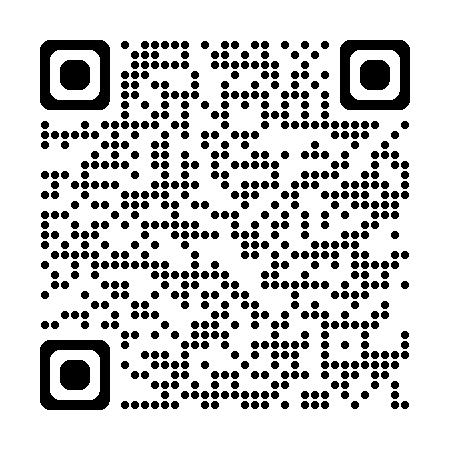 教科教員による学習支援、少人数でのクラス運営、
専門家による自己理解を促すソーシャルスキルトレーニング、
サマーキャンプなどの課外活動、在籍中学校との連携
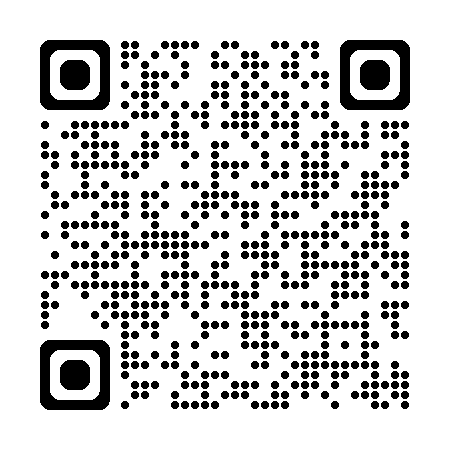 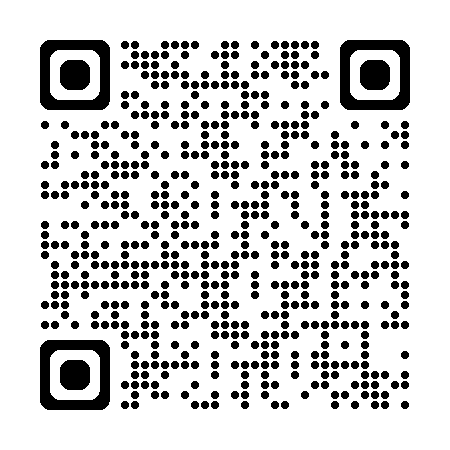 特定非営利活動法人
志塾フリースクール　レヴィスタ教室
クラーク国際中等部大阪天王寺キャンパス
フリースクール「ラヴニール」
⑯
⑰
⑱
訪問支援
訪問支援
訪問支援
学習支援
学習支援
学習支援
教育相談
教育相談
教育相談
体験活動
体験活動
体験活動
06-4302-5786
06-4392-4109
06-7181-5549
大阪市天王寺区寺田町2-4-16
天昌ビル２階
大阪市西成区鶴見橋2-10-20
大阪市阿倍野区昭和町2-7-2
電話番号
電話番号
電話番号
所在地
所在地
所在地
1997年４月
2010年４月
市田　潤
丸山　括哉
今川　裕子
開設年月
開設年月
開設年月
代表者
代表者
代表者
2024年４月
入学金：　　　　　　　　　　30,000円
通学５daysプラン：　　 47,300円
通学２daysプラン：　　 38,500円
オンラインコース：　　　　22,000円
入学金：10,000円
　　　　　（ご兄弟が在籍される場合は5,000円）
保険料：650円/年
月謝：29,000/月
空調費（夏期・冬期のみ）：500円/月
小学校６年生～中学校３年生
小学生～概ね20歳
小学生～高校生年齢
対象
対象
対象
費用
費用
費用
入学金：25,000円
月利用料：3,000～30,000円
月～金曜日
9時00分～15時40分
月・火・水・金曜日
10時00分～16時00分
木曜日
13時00分～16時00分
（毎月最終木曜日はお休み）
フリースクール：月・水・木・金曜日
 　　　　　10時00分～16時00分
見学・ご説明：火・水・木・金曜日
　　　　　 10時00分～15時00分
活動日時
活動日時
活動日時
・時間割で多様な授業を展開
・自分のペースで通える
・学校連携可能
・オンラインでのサポートも実施可能
・塾代助成カードの利用可能
学校連携可能（出席認定の実例あり）
「記録」を中心に自分を見つめるプログラムの導入
その他
その他
その他
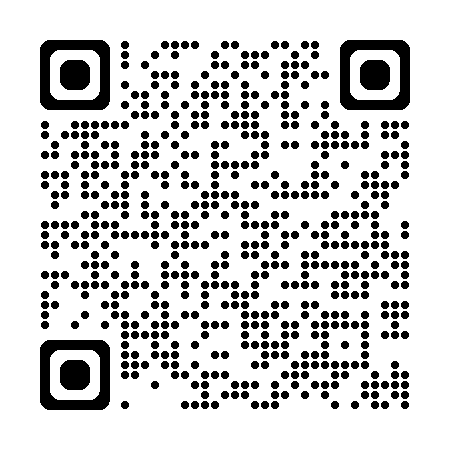 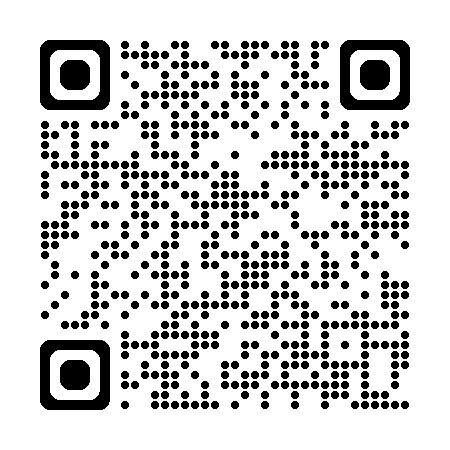 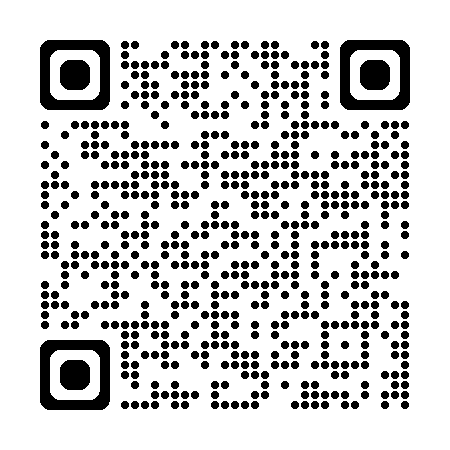 学校法人角川ドワンゴ学園N中等部
　　　　　　　　　　　　　　　　通学コース天王寺キャンパス
NPO法人ろーたす
全日制　類学舎
⑳
⑲
㉑
訪問支援
訪問支援※
訪問支援
学習支援
学習支援※
学習支援
教育相談
教育相談※
教育相談
体験活動
体験活動※
体験活動
0120-0252-15
(受付時間：平日10時00分～18時30分)
大阪市阿倍野区阿倍野筋1丁目5-36
アベノセンタービル 3階
大阪市住吉区苅田3-9-11
大阪市淀川区西中島４丁目３-２　
類ビル
090-3012-2979
06-6305-0468
電話番号
電話番号
電話番号
所在地
所在地
所在地
N中等部名誉スクールプレジデント
奥平 博一
松下　祥貴
馬場　則光
＜週5日＞他、週3・1日があり、月額は異なる。
　入学金：110,000円　
　月額：73,700円　
　教材・設備費（1期）：11,000円
開設年月
開設年月
開設年月
２０１9年４月
2023年10月
２０１9年8月
代表者
代表者
代表者
小学校１年生～高校３年生
中学校１年生～中学校３年生
小学校１年生～高校３年生
月額20,000～40,000円
入学金：100,000円
授業料：40,000円/月
対象
対象
対象
費用
費用
費用
月～金曜日
10時00分～17時00分
（土日はイベント多数）
月～金曜日
9時30分～16時30分
月～金曜日
9時00分～18時00分
活動日時
活動日時
活動日時
※上記　社会体験～宿泊体験に任意参加
　（体験により追加費用・抽選による参加者選出の場合あり）
・N高グループと連携した部活動
・訪問ではなく保護者会を年２回実施
その他
医療機関や地域とチームを組みながら、学校とも密に連携をし、皆で足並みを揃えながら子ども達をサポートしています！
・企業インターン研修（約１ヶ月）
・農業研修カリキュラム（＠奈良県宇陀市　４泊５日）
・保護者会（２ヶ月に１回）
その他
その他
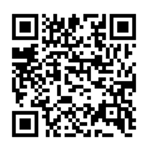 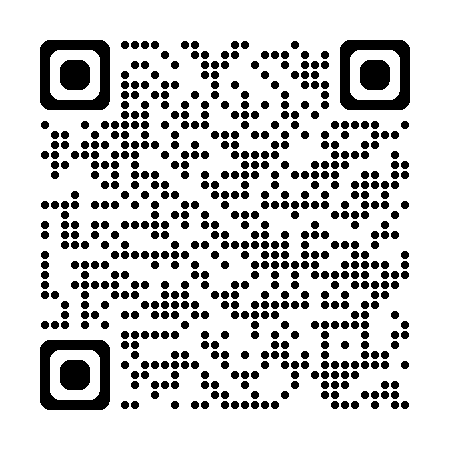 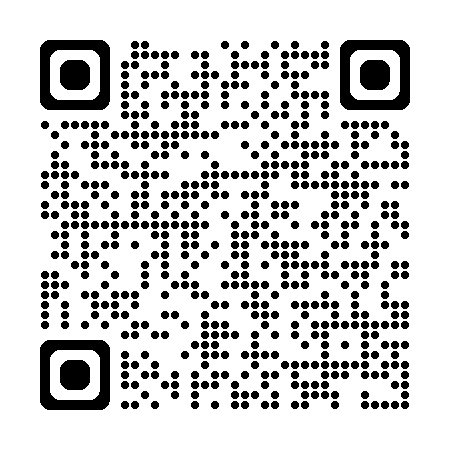 フリースクールここ淡路校【ういるも】
㉒
訪問支援
学習支援
教育相談
体験活動
06ｰ6382ｰ5514
大阪市東淀川区菅原5ｰ9ｰ8
電話番号
所在地
2001年４月
三科　元明
開設年月
代表者
入学金：22,000円
年間登録料：11,000円/年
月謝：44,000円/月
６歳～18歳
対象
費用
月～金曜日
９時00分～15時00分
活動日時
・学校連携可能
・キャンプ、遠足などの行事
・月１回親の会の開催
その他
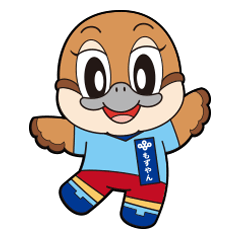 ©2014大阪府もずやん
【豊能地区】
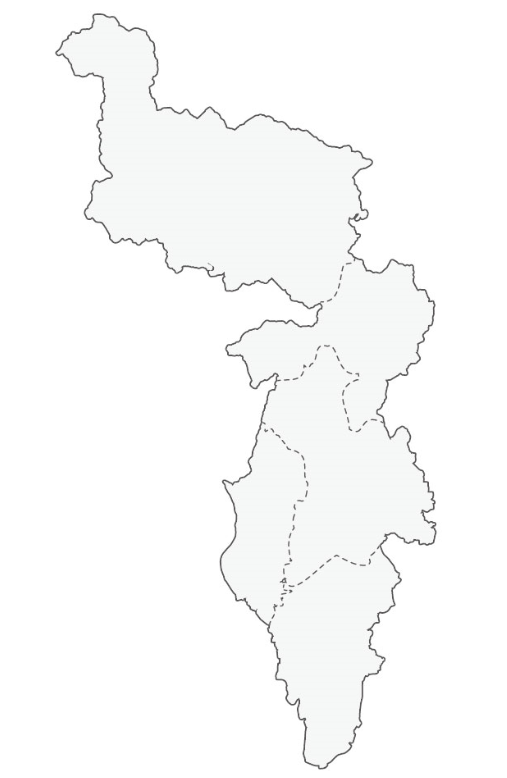 【三島地区】
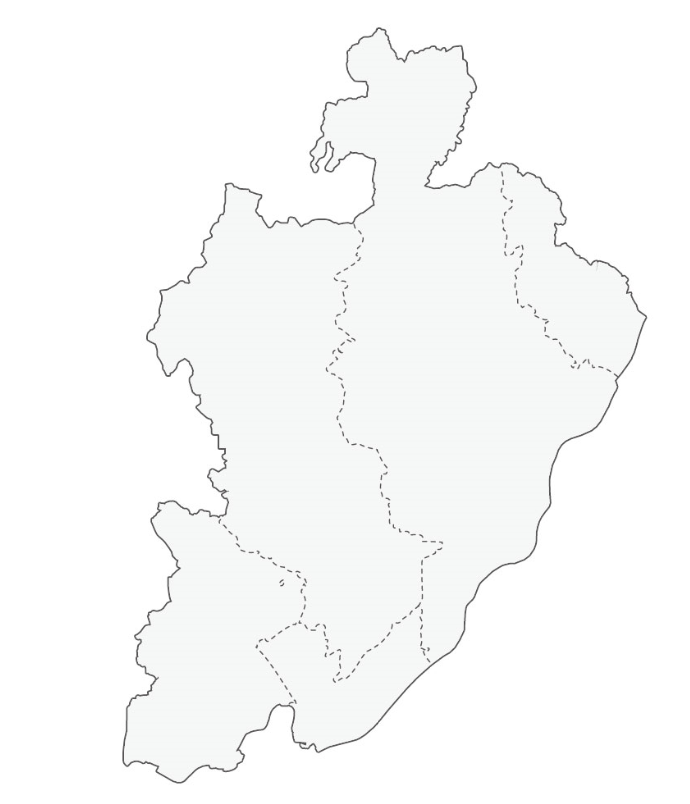 ㉓
㉙
㉚
㉔
㉖
㉕
㉗
㉘
所在地
【池田市】　　　　　　　　　　　　　　　　　　　　　　　　　　 
【池田市】
【吹田市】
【吹田市】
【吹田市】
【吹田市】
【高槻市】
【高槻市】
㉓　NPO法人トイボックス　スマイルファクトリー
㉔　フリースクール・パーソナルアカデミー
㉕　学校法人角川ドワンゴ学園N中等部　通学コース江坂キャンパス
㉖　フリースクールここ阪急吹田校【おりまる】
㉗　フリースクールここ吹田校【あまかり】
㉘　フリースクールここ南吹田校【いどばた】
㉙　道の子
㉚　フリースクールはらいふ
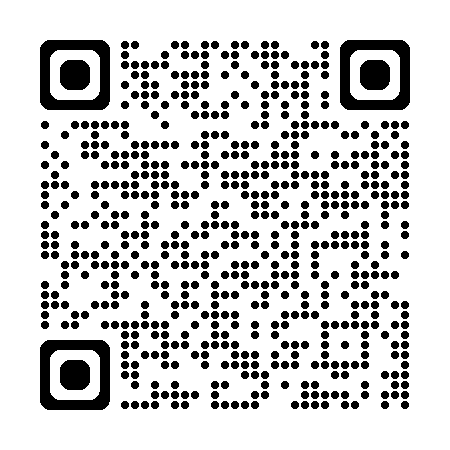 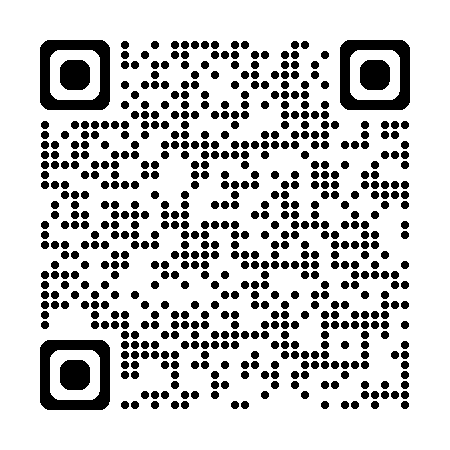 学校法人角川ドワンゴ学園N中等部
　　　　　　　　　　　　　　　　通学コース江坂キャンパス
NPO法人トイボックス　スマイルファクトリー
フリースクール・パーソナルアカデミー
㉓
㉔
㉕
訪問支援
訪問支援
訪問支援※
学習支援
学習支援
学習支援※
教育相談
教育相談
教育相談※
体験活動
体験活動△
体験活動※
0120-0252-15
(受付時間：平日10時00分～18時30分)
池田市伏尾台2-11
旧伏尾台小学校北校舎
吹田市豊津町14番地12
ダイトー江坂ビル６階
072-751-1145
072-753-7203
池田市室町1-8 阪急池田駅前ビル２階
電話番号
電話番号
電話番号
所在地
所在地
所在地
2002年10月
栗田　拓
谷　圭祐
開設年月
開設年月
開設年月
2003年２月
20１９年４月
代表者
代表者
代表者
0円～48,000円
（減額制度あり）
入会金：22,000円～
月額：23,100円～
（価格は税込み）
小学生・中学生
中学校１年生～中学校３年生
小学生～大学受験生まで
対象
対象
対象
費用
費用
費用
水・木・金・土曜日
10時00分～15時00分
火・水・木・金曜日
10時00分～16時30分
月～金曜日
9時30分～16時30分
活動日時
活動日時
活動日時
※上記　社会体験～宿泊体験に任意参加
　（体験により追加費用・抽選による参加者選出の場合あり）
・N高グループと連携した部活動
・訪問ではなく保護者会を年２回実施
・学校連携可能
・発達障がい、特別支援教育士への相談可能
・学びなおしから受験勉強まで対応可能
その他
その他
その他
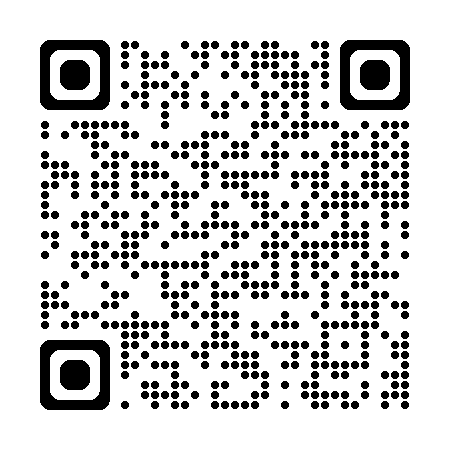 N中等部名誉スクールプレジデント
奥平 博一
＜週5日＞他、週3・1日があり、月額は異なる。
　入学金：110,000円　
　月額：73,700円　
　教材・設備費（1期）：11,000円
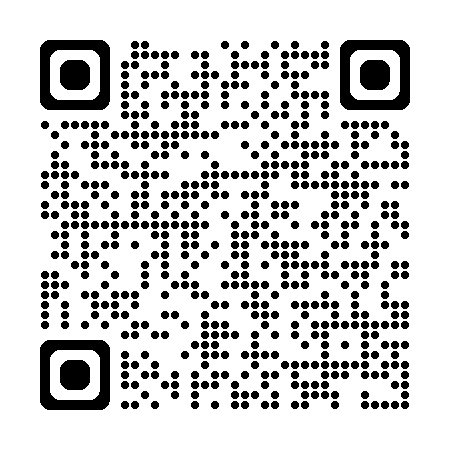 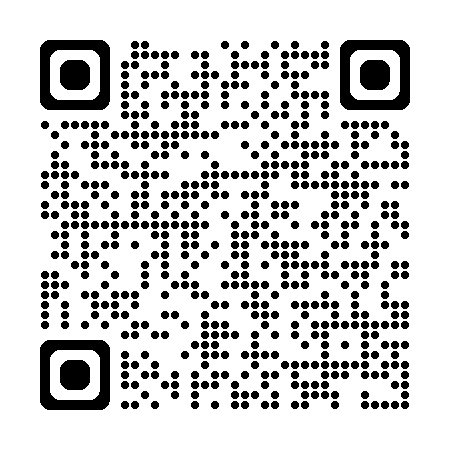 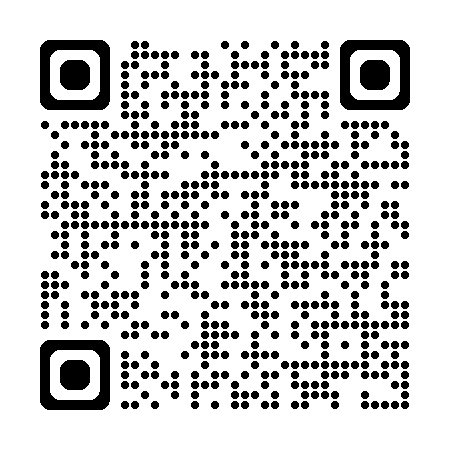 フリースクールここ阪急吹田校【おりまる】
フリースクールここ吹田校【あまかり】
フリースクールここ南吹田校【いどばた】
㉖
㉗
㉘
訪問支援
訪問支援
訪問支援
学習支援
学習支援
学習支援
教育相談
教育相談
教育相談
体験活動
体験活動
体験活動
06ｰ6382ｰ5514
06ｰ6382ｰ5514
06ｰ6382ｰ5514
吹田市泉町1-11-8-201
吹田市内本町一丁目19-7
吹田市南清和園町3-26
電話番号
電話番号
電話番号
所在地
所在地
所在地
2023年10月
20０１年４月
2019年6月
三科　元明
三科　元明
三科　元明
開設年月
開設年月
開設年月
代表者
代表者
代表者
入学金：22,000円
年間登録料：11,000円/年
月謝：44,000円/月
入学金：22,000円
年間登録料：11,000円/年
月謝：44,000円/月
入学金：22,000円
年間登録料：11,000円/年
月謝：44,000円/月
６歳～18歳
６歳～18歳
６歳～18歳
対象
対象
対象
費用
費用
費用
月～金曜日
９時00分～15時00分
月～土曜日（木曜日除く）
１０時00分～1６時00分
活動日時
活動日時
活動日時
・学校連携可能
・キャンプ、遠足などの行事
・月１回親の会の開催
・学校連携可能
・キャンプ、遠足などの行事
・月１回親の会の開催
・学校連携可能
・キャンプ、遠足などの行事
・月１回親の会の開催
その他
その他
その他
月～金曜日
９時00分～15時00分
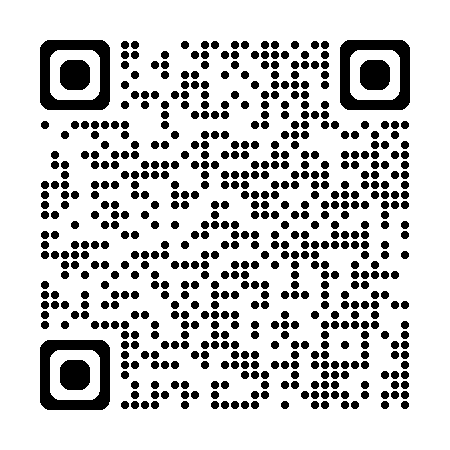 道の子
フリースクールはらいふ
㉙
㉚
訪問支援
訪問支援
学習支援
学習支援
教育相談
教育相談
体験活動
体験活動
080-9204-43768
072-668-6440
高槻市原989
高槻市大字原91-13
電話番号
電話番号
所在地
所在地
2021年9月
2018年6月
上村　賢登
木脇　嶺
開設年月
開設年月
代表者
代表者
入学金：10,000円
月謝：30,000円
入会金：20,000円
月額利用料：40,000円
小学校１年生～小学校６年生
10～19歳の方
対象
対象
費用
費用
月～金曜日
９時30分～15時30分
月・火・木・金曜日
１０時00分～17時00分
（いつ来てもいつ帰ってもOK）
活動日時
活動日時
夏休みの体験活動も実施
学校との連携可能
・自力での通学が難しい方に送迎を実施
・経済的理由から減免減額を希望の方はご相談ください
その他
その他
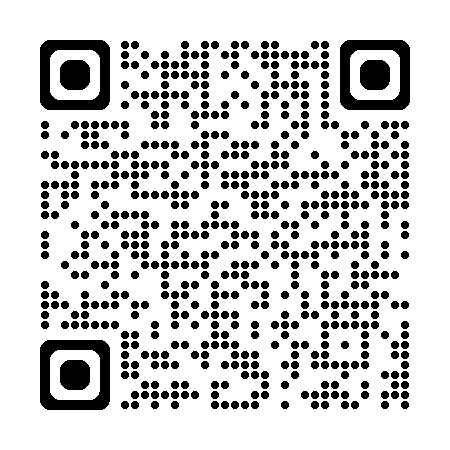 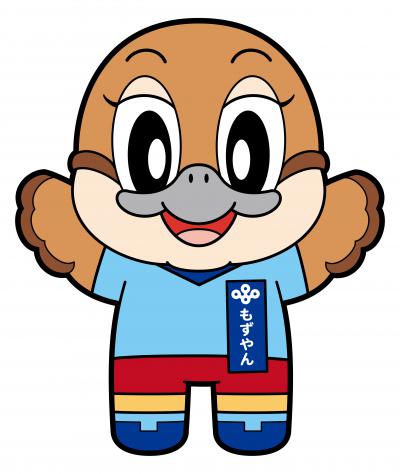 ©2014大阪府もずやん
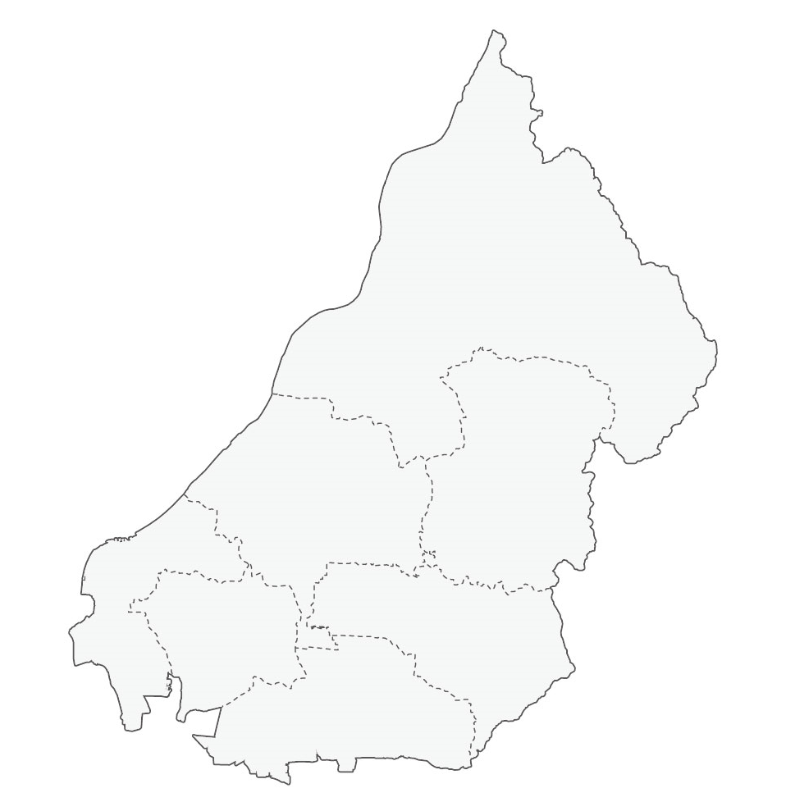 【中河内地区】
【北河内地区】
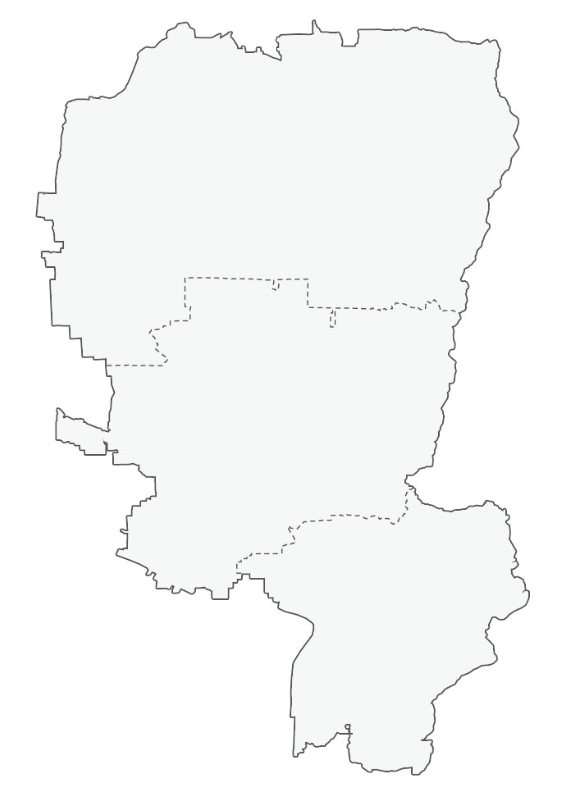 ㉞
㊱
㉝
㊲
㉜
㉛
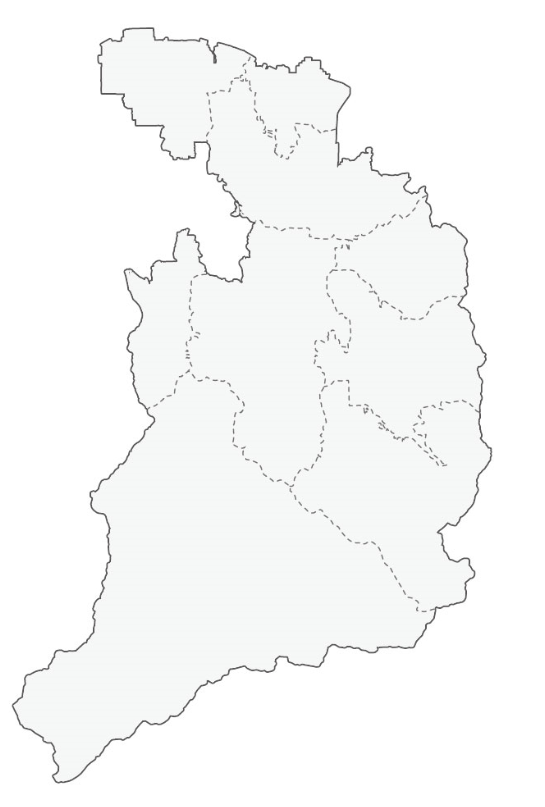 ㉟
㊵
㊳
㊴
㊶
㊷
【南河内地区】
所在地
【枚方市】　　　　　　　　　　　　　　　　　　　　　　　　　　 
【枚方市】
【枚方市】
【枚方市】
【寝屋川市】
【東大阪市】
【東大阪市】
【柏原市】
【柏原市】
【松原市】【富田林市】
【河南町】
㉛　枚方フリースクールあおい
㉜　STUDY　SPACE　楽園
㉝　枚方こどもの舎学園（ひらかたこどものいえがくえん）
㉞　枚方オルタナティブスクール
㉟　SeedLingPrism
㊱　フリースクール　スタートライン
㊲　フリースクール　TANE（たね）
㊳　フリースクール　VITIS（ビティス）
㊴　フリースクールレイパス　柏原コンフォト校
㊵　フリースクールレイパス　松原本校
㊶　特定非営利活動法人　志塾フリースクール　ラシーナ　富田林教室
㊷　デモクラティックスクールASOVIVA！
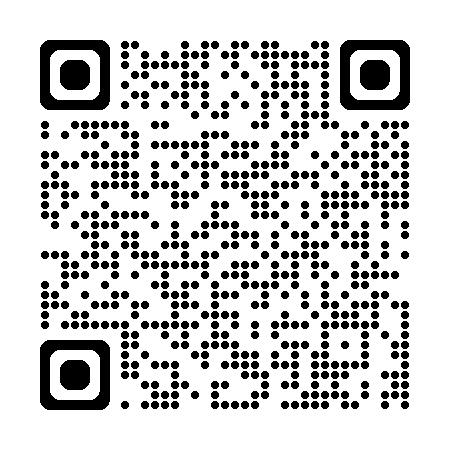 枚方こどもの舎学園（ひらかたこどものいえがくえん）
枚方フリースクールあおい
STUDY　SPACE　楽園
㉛
㉜
㉝
訪問支援△
訪問支援
訪問支援
学習支援
学習支援
学習支援
教育相談
教育相談
教育相談
体験活動
体験活動
体験活動
080-1410-2549
090-8930-3873
枚方市渚元町21-31
070-5347-0086
080-3792-0086
枚方市北中振1-2-5（３階）
枚方市大垣内町１丁目1ｰ10
電話番号
電話番号
電話番号
所在地
所在地
所在地
2018年
伊藤　伸孝
伊藤　直之
開設年月
開設年月
開設年月
2019年4月
2022年9月
代表者
代表者
代表者
１日5,000円
（月額上限35,000円）
入会金：0円
週３回利用：約30,000円/月（税抜）
小学校４年生～中学校３年生
小学生　2024年秋から中学生も
対象
対象
対象
費用
費用
費用
中学生
月・火・木・金曜日
10時00分～15時00分
月・水・金曜日
12時00分～16時00分
月・火・木・金曜日
（2025年～　月～金曜日）
活動日時
活動日時
活動日時
自分の人生を主体的に生きていく力を育みます。
親子での体験可能・学期ごとに面談
その他
2カ月に１回、不登校親の会を開催
その他
フリースクール以外に塾やキャンプ事業も行っています。
その他
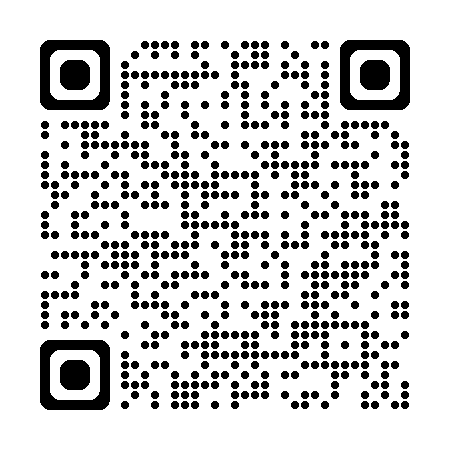 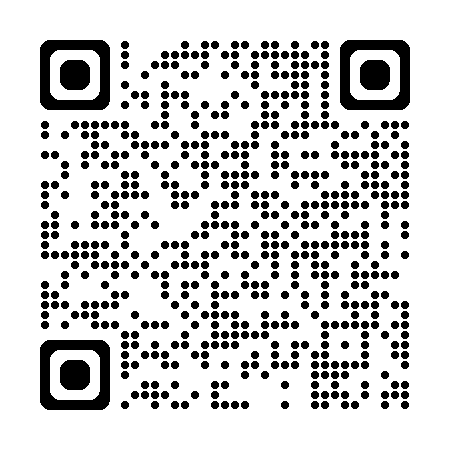 森田　希樹
体験料：3,000円/１日
授業料：週１日　15,000円/月
　　　　　 週2日　27,000円/月
           週3日　39,000円/月
　　　　　 週4日　51,000円/月
入学金:30,000円　　　　施設費：12,000円/年
スポーツ安全保険：1,000円/年
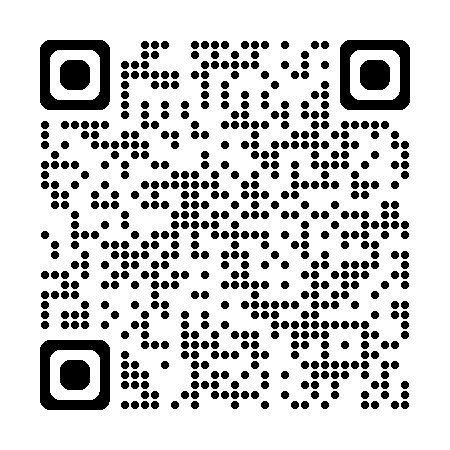 フリースクール　スタートライン
枚方オルタナティブスクール
SeedLingPrism
㉞
㉟
㊱
訪問支援
訪問支援△
訪問支援
学習支援
学習支援
学習支援
教育相談
教育相談
教育相談
体験活動
体験活動
体験活動
東大阪市西石切町5-2-17
ルクソール石切602
枚方市上島東町14-1
ルファルひらかた社協４階
072-942-6300
080-3835-0086
072-803-8830
寝屋川市高宮新町2-1-103
電話番号
電話番号
電話番号
所在地
所在地
所在地
伊藤　直之
上掛　貴世子
2020年
開設年月
開設年月
開設年月
2020年6月
代表者
代表者
代表者
2024年４月
小学生
小学校１年生～中学校３年生
600円～32,000円
対象
対象
対象
費用
費用
費用
8歳～18歳
入学金：０円　　40,000円/月
月・火・木・金曜日
９時30分～15時30分
火・木・金曜日
月～金曜日
10時00分～17時30分
活動日時
活動日時
活動日時
その他
・自由進度学習、探求学習、外遊びを軸に
・反スマホ
・小１プロブレム対応
その他
・オンラインマインクラフト部
・マルシェ運営など様々な企画を通して生きた学びを実践しています
その他
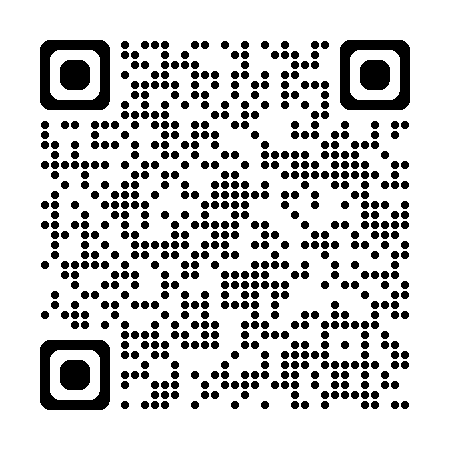 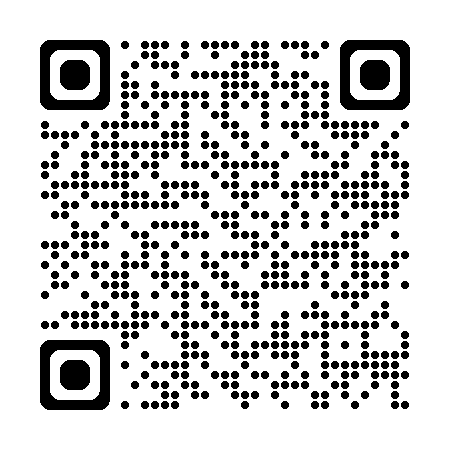 藤橋　喜世子
世帯所得890万円（年）まで
4,600円
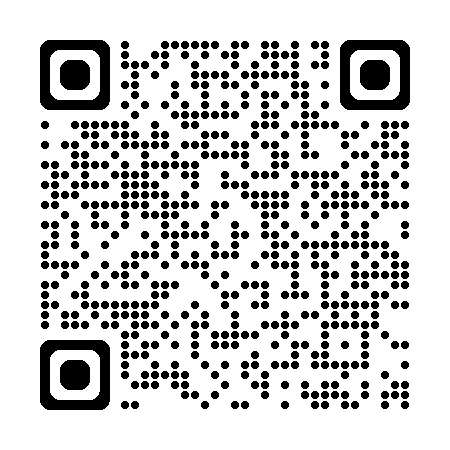 フリースクールレイパス　柏原コンフォト校
フリースクール　TANE（たね）
フリースクール　VITIS（ビティス）
㊲
㊳
㊴
訪問支援
訪問支援
訪問支援
学習支援
学習支援
学習支援
教育相談
教育相談
教育相談
体験活動
体験活動
体験活動
東大阪市鷹殿町19-2　大倉ビル１F
珈琲とコインランドリーのお店ハレ内
070-1400-9639
0729-20-7115
080-2456-3898
柏原市本郷３丁目８-3
柏原市高井田980-3
電話番号
電話番号
電話番号
所在地
所在地
所在地
森本　邦裕
太田　貴之
2025年1月
開設年月
開設年月
開設年月
令和４年4月
代表者
代表者
代表者
2023年４月
小学生・中学生
小学校１年生～中学校３年生
対象
対象
対象
費用
費用
費用
小学生・中学生・高校生
入学金：10,000円
1日3,000円
月額割引コースや兄弟割引等あり
月・火・水曜日
９時00分～15時０0分
月～金曜日
9時00分～14時00分
活動当初は週３日程度の予定
（月・金と火～木のうち１日）
10時00分～1６時00分
活動日時
活動日時
活動日時
・学校と連携した支援
・大学生ボランティア多数
その他
学校連携可能
その他
・カウンセリング可能
・学校連携可能
・親の会運営
その他
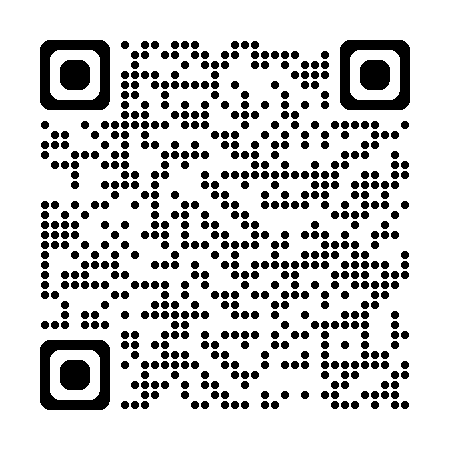 週５回15,000円/月　　
週3回12,000円/月　
週１回5,000円/月
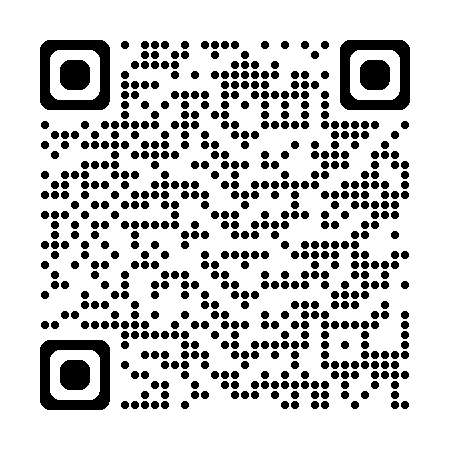 片渕　浩平
検討中。
都度利用など柔軟な内容で実施予定です。
特定非営利活動法人
志塾フリースクール　ラシーナ　富田林教室
フリースクールレイパス　松原本校
デモクラティックスクールASOVIVA！
㊶
㊷
㊵
訪問支援
訪問支援△
訪問支援
学習支援
学習支援
学習支援
教育相談
教育相談
教育相談
体験活動
体験活動
体験活動
070-1400-9639
0721-81-0417
0721-21-6989
富田林市甲田2-20-14
南河内郡河南町寛弘寺756-2
松原市東新町4-16-3
電話番号
電話番号
電話番号
所在地
所在地
所在地
2016年３月
2019年5月
田重田　勝一郎
長村　知愛
2020年11月
開設年月
開設年月
開設年月
代表者
代表者
代表者
小学校１年生～中学校３年生
小学校１年生～高校３年生の年齢
５歳～18歳
入学金：10,000円
月会費：29,000円
保険料：650円/年
他実費
入学金：50,000円
月額：20,000円（ビジター）
　　　　35,000円（レギュラー）
対象
対象
対象
費用
費用
費用
月～金曜日
10時00分～1６時00分
平日　月～金曜日
10時00分～17時00分
月・火・水・木曜日
10時00分～17時00分
活動日時
活動日時
活動日時
・学校連携100％
・学校と連携した進路支援、受験指導
・大学生ボランティア多数
その他
・オンラインでの学習支援制度あり
・学校連携あり
・月１回遠足イベントあり（土日実施）
・本人の興味関心に沿った活動が中心
その他
その他
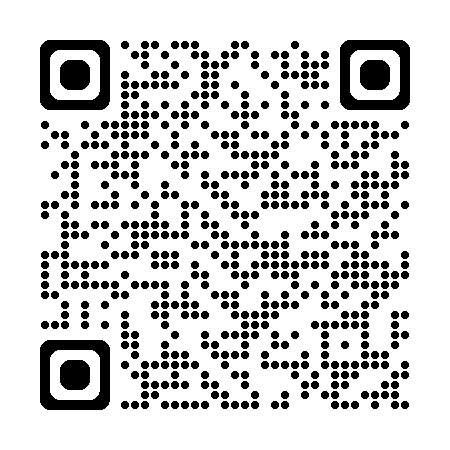 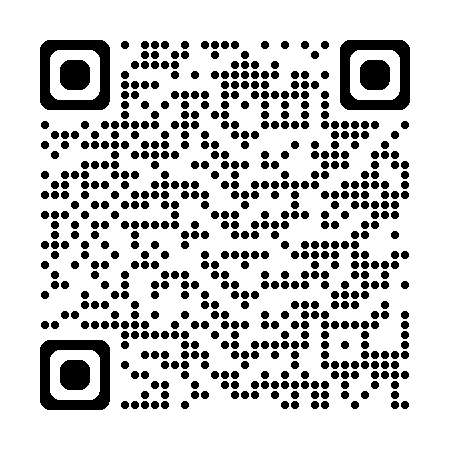 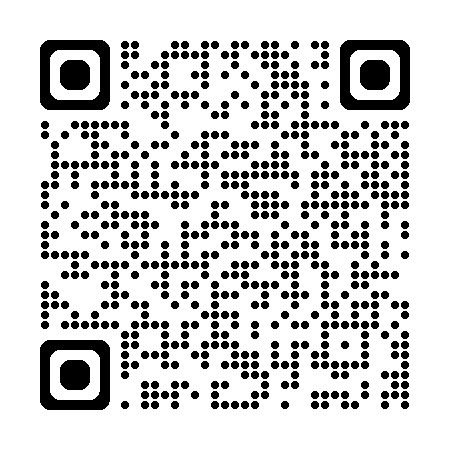 片渕　浩平
入学金20,000円
月額はコースにより異なります。
20,000円～/月
【堺市・泉北地区】
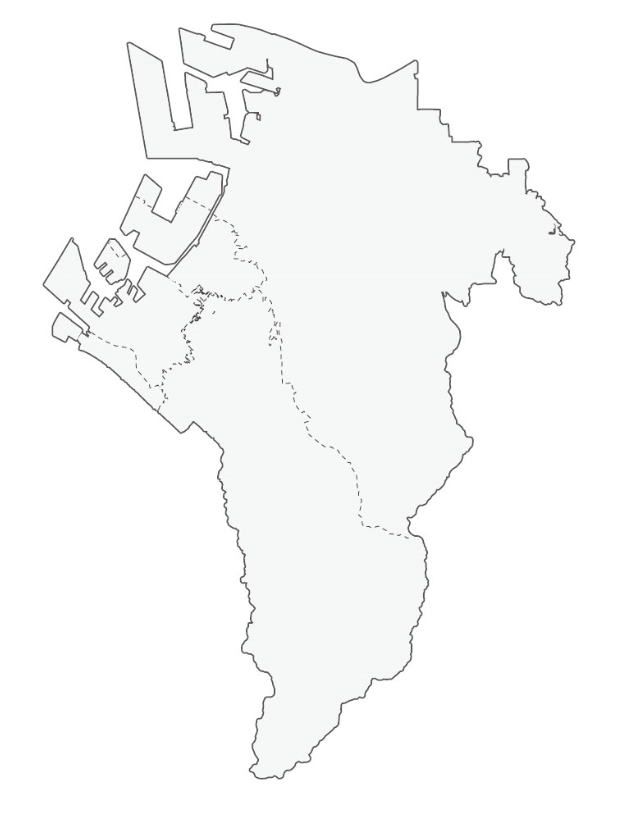 ㊺
㊹
㊸
㊻
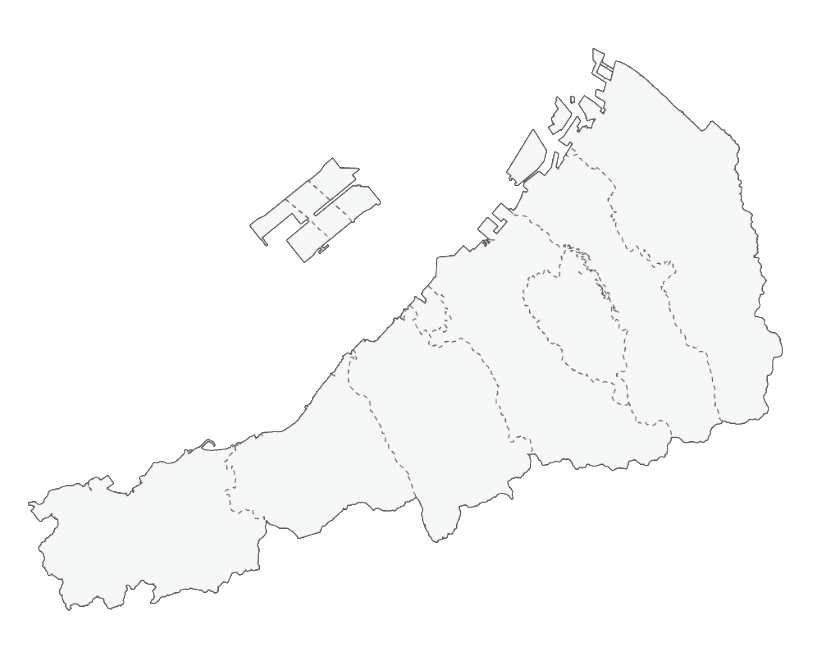 ㊼
【泉南地区】
㊽
㊾
所在地
【堺市中区】　　　　　　　　　　　　　　　　　　　　　　　　　　 
【堺市西区】
【堺市堺区】
【堺市南区】
【岸和田市】
【泉佐野市】
【泉佐野市】
㊸　特定非営利活動法人　志塾フリースクール　ラシーナ　泉北教室
㊹　八洲学園中等部（堺本校）
㊺　free school YADOLI
㊻　きみの森
㊼　フリースクール　ココまな
㊽　特定非営利活動法人キリンこども応援団　フリースクール　キリンのとびら（本校）
㊾　特定非営利活動法人キリンこども応援団　フリースクール　キリンのとびら（まちば校）
51
【オンライン】
㊿　オンラインフリースクールフォレスト
　　 学校法人角川ドワンゴ学園N中等部　ネットコース
特定非営利活動法人
志塾フリースクール　ラシーナ　泉北教室
free school YADOLI
八洲学園中等部（堺本校）
㊸
㊺
㊹
訪問支援△
訪問支援△
訪問支援
学習支援
学習支援
学習支援
教育相談
教育相談
教育相談
体験活動
体験活動
体験活動
堺市中区沢町3332 
グランプリビル４階
堺市堺区向陵中町4-4-7
森下ビル１階・２階
080-1502-2459（代表）
072-275-6867
072-262-5849
電話番号
電話番号
電話番号
所在地
所在地
所在地
堺市西区鳳中町7-225-3
2020年11月
2023年5月
田重田　勝一郎
森下　和雅
林　周剛
開設年月
開設年月
開設年月
２０１３年４月
代表者
代表者
代表者
教材費：　　5,000円/年
入学金・授業料は無料です。
※特別クラスを設定している
キャンパスもあります。
小学校１年生～高校３年生の年齢
小学生から16歳以上相談可
中学生
入学金：10,000円
月会費：29,000円
保険料：650円/年
他実費
38,000円～
対象
対象
対象
費用
費用
費用
平日　月・火・木・金曜日
10時00分～17時00分
月～金曜日
スタンダードクラス
　火・木・金曜日
　9時00分～11時5０分
チャレンジクラス
　月～金曜日
　9時00分～11時50分
活動日時
活動日時
活動日時
・オンラインでの学習支援制度あり
・学校連携あり
・月１回遠足イベントあり（土日実施）
医療スタッフ・公認心理士・教育コンサルタント専門職でのサポート
その他
その他
その他
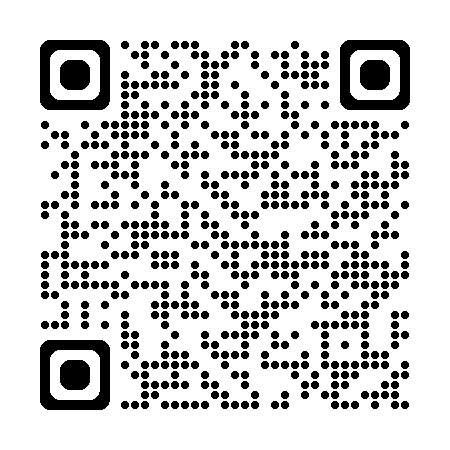 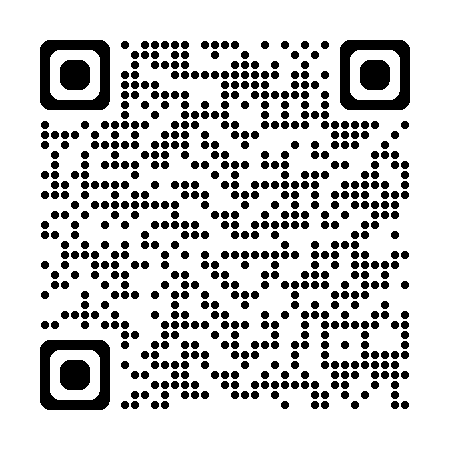 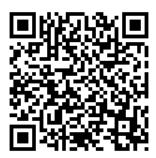 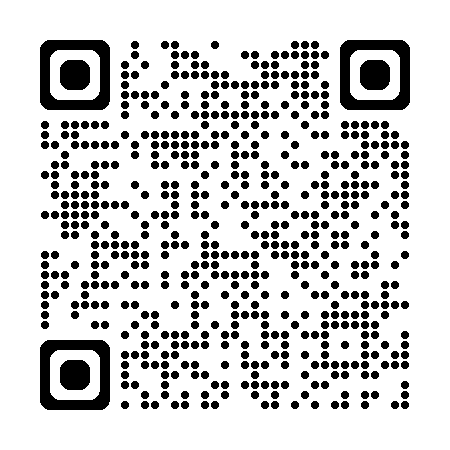 特定非営利活動法人キリンこども応援団
フリースクール　キリンのとびら（本校）
フリースクール　ココまな
きみの森
㊻
㊽
㊼
訪問支援
訪問支援
訪問支援
学習支援
学習支援
学習支援
教育相談
教育相談
教育相談
体験活動
体験活動
体験活動
堺市南区若松台2-5-1
090-4280-2345
050-3702-5587
072-429-9511
泉佐野市鶴原820-9
電話番号
電話番号
電話番号
所在地
所在地
所在地
岸和田市八幡町17-37
2018年11月
令和３年11月
川辺　響子
土居　倖実
水取　博隆
開設年月
開設年月
開設年月
令和３年４月
代表者
代表者
代表者
入学金：0円
週２回16,000円/月
小学生・中学生
小学校１年生～高校３年生
小学校１年生～中学校３年生
入学金：55,000円（税込）
授業料：フルコース33,000円/月（税込）
ステップコース11,000円/月（税込）
※ステップコースは２カ月限定コース
※イベント・宿泊体験は別途費用
登録料：5,000円
利用料：1,000円（都度支払い）
対象
対象
対象
費用
費用
費用
毎週火・木曜日
10時00分～15時00分
火・木曜日
10時30分～14時15分
月～金曜日
10時00分～16時00分
活動日時
活動日時
活動日時
・「心を育てる」環境づくり
・学校連携、出席認定あり
・タブレット端末を用いた学習指導　　　　　・カウンセリング可能
・学校連携可能　　　　　　　　　　　　　　　　　 ・社会体験授業
・非認知能力の見える化、育成　　　　　　　  ・校外学習（遠足・宿泊）
・親の会開催
その他
その他
・学校連携可能
・岸和田市社会福祉協議会、地域のこども食堂などとも連携あり
その他
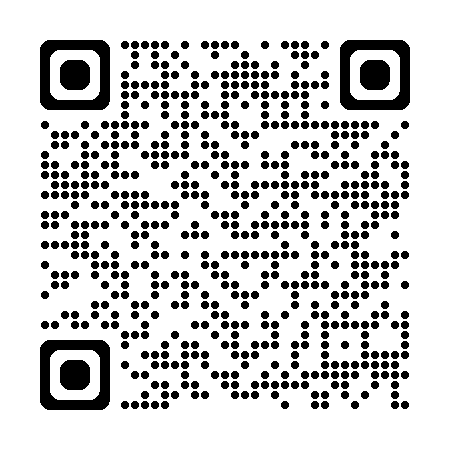 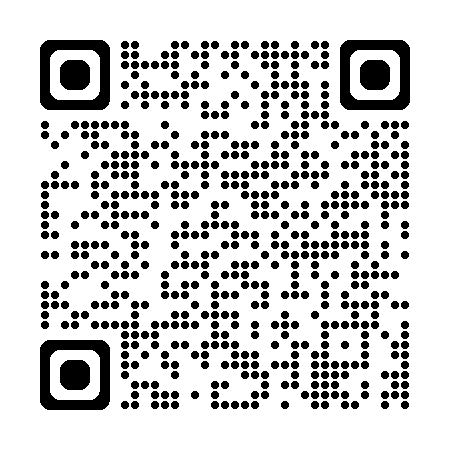 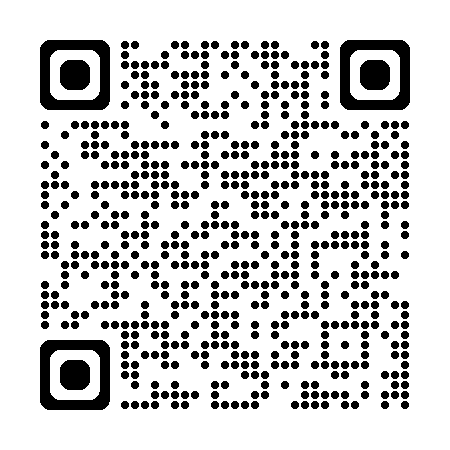 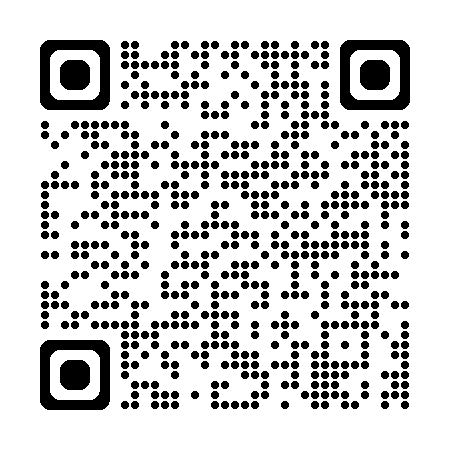 オンラインフリースクールフォレスト
特定非営利活動法人キリンこども応援団
フリースクール　キリンのとびら（まちば校）
学校法人角川ドワンゴ学園N中等部
　　　　　　　　　　　　　　　　  ネットコース
㊿
㊾
訪問支援
訪問支援
訪問支援※
学習支援△
学習支援
学習支援※
教育相談
教育相談
教育相談※
体験活動△
体験活動
体験活動※
0120-0252-15
(受付時間：平日10時00分～18時30分)
東京都中央区銀座４丁目12番15号
歌舞伎座タワー14階
072-429-9511
枚方市星丘２丁目21-54-3
泉佐野市若宮町9-3
電話番号
電話番号
電話番号
所在地
所在地
所在地
N中等部名誉スクールプレジデント
奥平 博一
2021年10月
令和５年11月
浜　直也
水取　博隆
開設年月
開設年月
開設年月
2020年４月
代表者
代表者
代表者
小学生・中学生
小学校１年生～中学校３年生
中学校１年生～中学校３年生
月額15,000円～
入学金：55,000円（税込）
授業料：フルコース33,000円/月（税込）
ステップコース11,000円/月（税込）
※ステップコースは２カ月限定コース
※イベント・宿泊体験は別途費用
対象
対象
対象
費用
費用
費用
月・水・木・金曜日
９時00分～12時00分
月～金曜日
10時00分～16時00分
①月・水曜日13時00分～16時00分
②月・水曜日17時00分～19時30分
③火・木曜日13時30分～16時00分
④火・木曜日17時00分～19時30分
※①～④のいずれか　他平日はオンライン自習室を開設（任意希望者が参加）
活動日時
活動日時
活動日時
※上記　社会体験～宿泊体験に任意参加
　（体験により追加費用・抽選による参加者選出の場合あり）
・N高グループと連携した部活動
・訪問ではなく保護者会を年２回実施
（Zoomを活用した三者面談や保護者会の実施）
その他
・Minecraftの共同作業を通じて、自己肯定感を育む
・枚方市教育支援センターでの取組における講師（2023・2024年度）
・タブレット端末を用いた学習指導　　　　　・カウンセリング可能
・学校連携可能　　　　　　　　　　　　　　　　　 ・社会体験授業
・非認知能力の見える化、育成　　　　　　　  ・校外学習（遠足・宿泊）
・親の会開催
その他
その他
【オンライン】
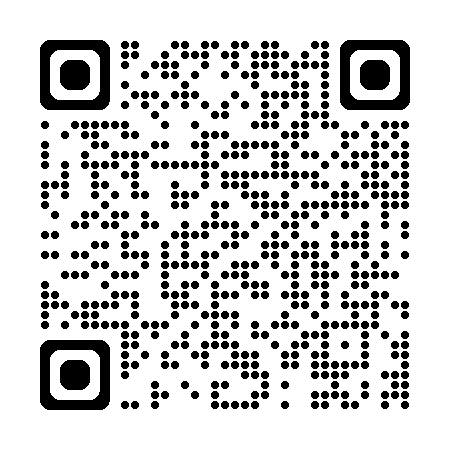 080-5365-3387
入学金：22,000円（税込）
学費：40,700円（税込）/期
※N中等部では1年間の開校日を
12分割した12期制を導入しています
51